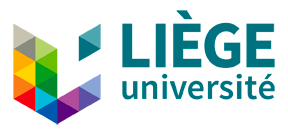 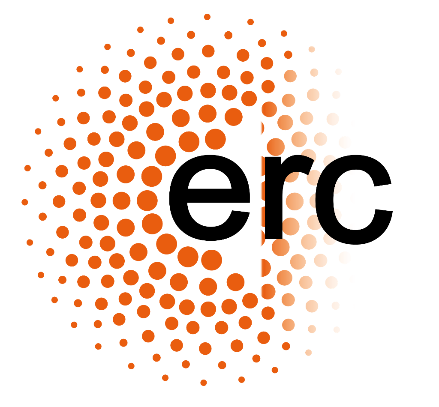 Compliance Requirements in EU Investment Services RegulationTowards a more Coherent Accountability Framework?
Prof. Dr. Pieter Van Cleynenbreugel
This project has received funding from the European Research Council (ERC) under the European Union's Horizon 2020 research and innovation programme (grant agreement n° 948473).
1
[Speaker Notes: Bundle N° 2]
Overview
Compliance requirements in EU investment services regulation



Towards a more coherent accountability framework?
2
Compliance requirements
Compliance = the set of internal management programmes aimed at improving a firm’s ability to monitor the conduct of their own divisions and employees in order to reduce the risks of illegal behaviour being undertaken (ex ante), and to identify and promptly put to an end [to] (ex post) violations incurred
3
Compliance requirements
Article 16(2) Directive 2014/65 (MiFID II)


Delegated Regulation 2017/565 
Art. 22: organizational requirements
Art. 25: senior management shall be required to assess and periodically review the effectiveness of compliance policies
Art. 26: complaints handling procedures
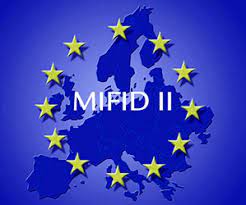 4
Compliance requirements
ESMA guidelines complementing EU legislative texts
Legal value?

Risk-based compliance strategies and monitoring
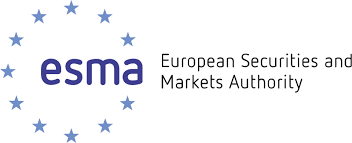 5
Compliance requirements
An illustration of the EU’s principle-based, rule-centred rulemaking strategy

Despite attention to compliance, key focus of regulatory enforcement remains oriented towards ‘command and control’
6
Overview
Compliance requirements in EU investment services regulation



Towards a more coherent accountability framework?
7
A coherent accountability framework?
Compliance requirements miss a substantive link with traditional command and control accountability mechanisms

Similar to other fields of EU law
BUT: EU competition law enforcement at Member State level – the Italian example
8
A coherent accountability framework?
Legal limits to linking compliance and command and control accountability strategies?
No formal legal limits

Two ways forward:
Wait and see – ESMA guideline-centred
Coordinated experimentalism – streamlining (best) practices
9
Conclusions
Compliance as a key driver for accountability

EU legal framework focuses on compliance as yet another command and control tool

Towards a more streamlined approach?
Legally possible
Practically feasible?
10
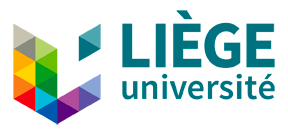 Thank you for your attention!

pieter.vancleynenbreugel@uliege.be
11